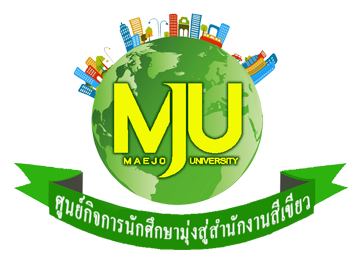 การตรวจประเมินภายในสำนักงานสีเขียว (Green Office) ศูนย์กิจการนักศึกษา อาคารอำนวย ยศสุขในวันอังคารที่ 27 ตุลาคม 2563ณ ห้องประชุมศิขรินทร์ ศูนย์กิจการนักศึกษา อาคารอำนวย ยศสุข